Rentenrechnung
3BBIK2011/2012
Arwin Kumar &Christopher Lee
Beispiel
Herr M hat vor kurzem einen Kredit aufgenommen und muss innerhalb von 10 Jahren jährlich eine nachschüssige Rente von 2500 € einzahlen, um seine Schuld zu begleichen.

Der Zinssatz beträgt 4% p.a. 

Jedoch will Herr M diese Raten erst nach 2 Jahren zahlen.Wie verändert sich die Ursprungsrate, wenn Herr M trotzdem die Raten innerhalb dieser 10 Jahre eingezahlt haben will? ( Statt 10 Jahren, nur 8 Jahre Zahlung)
Unsere Formelsammlung
Für dieses Bespiel benötigen wir die Formel des nachschüssigen Endwertes:
E…Endwert
R…Rente
i…Zinssatz
n…Anzahl der Perioden
(1+i)n - 1
En=R
i
Schritt 1: Einsetzen in die Formel
R = 2500€
n = 10 Jahre
i = 4,75%
(1+0,04)10 - 1
E10 = 2500
0,04
Schritt 2: Eingabe in den Taschenrechner
Bei richtiger Eingabe in den Taschenrechner solltet ihr zu diesem Ergebnis gelangen:
E10 = 30015,27
Tipp:Achtet bei der Eingabe in den Taschenrechner darauf, dass ihr  Klammern setzt!
Schritt 3: Umformen der Formel
Da wir uns bereits den Endwert ausgerechnet haben, sind wir in der Lage unsere bestehende Formel „umzuformen“, damit wir die Rate „R“ herausfinden können.
En
R
=
(
)
(1+i)n – 1)
i
Schritt 4: Erneutes Einsetzen in die Formel
Zu beachten ist, dass Herr M nur noch 8 Jahre zu zahlen hat und wir daher 8 statt 10 in die Formel einsetzen müssen. kürzerer Zeitraum = höhere Rente
30015,27
R
=
(
)
(1+0,04)8 – 1)
0,04
Schritt 5: Berechnung der Rate
Falls ihr richtig in die Formel eingesetzt habt und die Formel auch richtig in den Taschenrechner eingegeben habt, solltet ihr zu dem folgenden Ergebnis gelangen:
R = 3257,49
Dieser Betrag ist die neue Rente, mit welcher es Herrn M möglich ist, seine Schulden innerhalb von 8 Jahren zu begleichen!
Schritt 6: Freudentanz
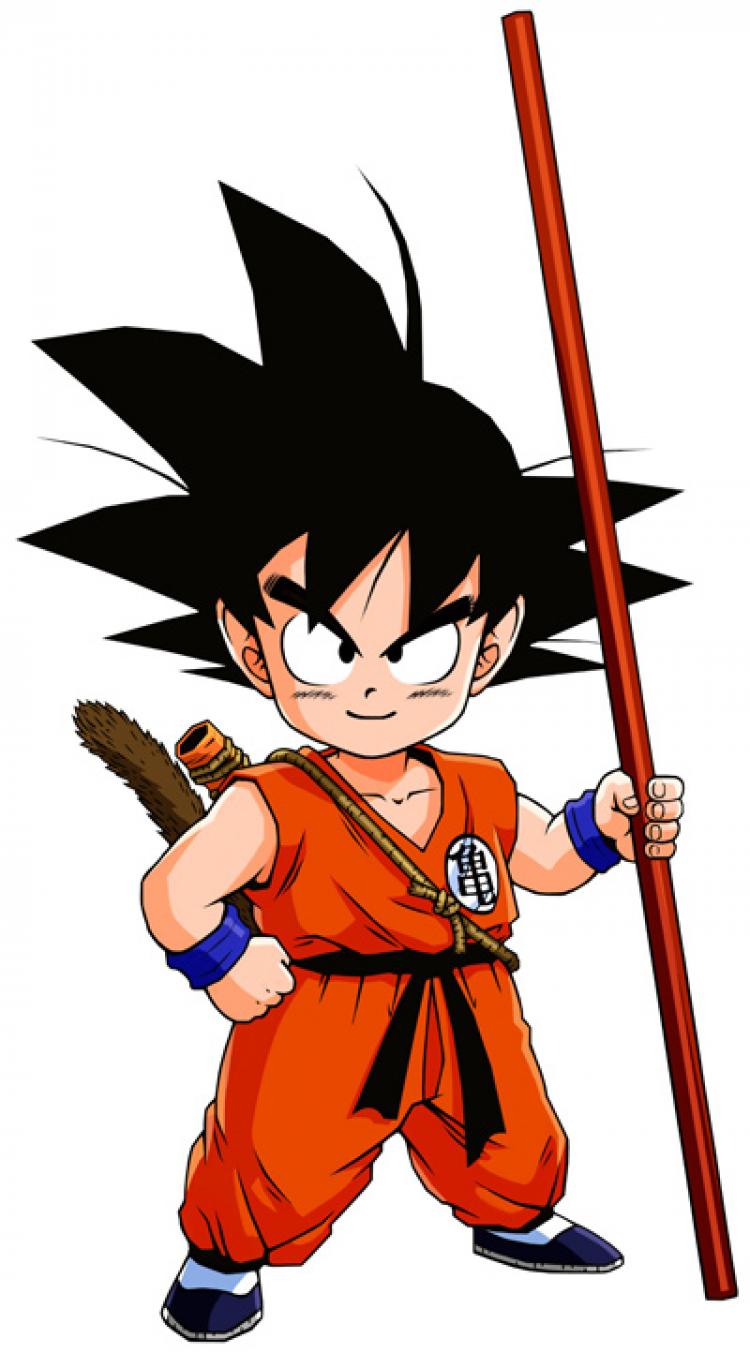 Endlich geschafft!

Kommt ihr auch auf die selbe Lösung wie wir…?
Trotzdem weiterüben ;D

Bald werdet auch ihr die       7 Dragonballs finden!
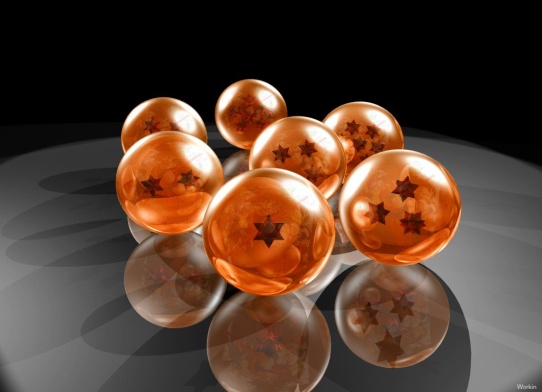 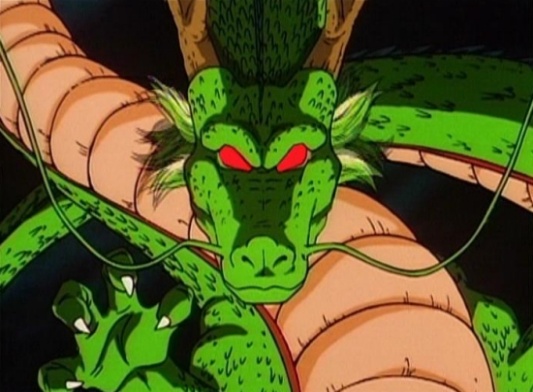